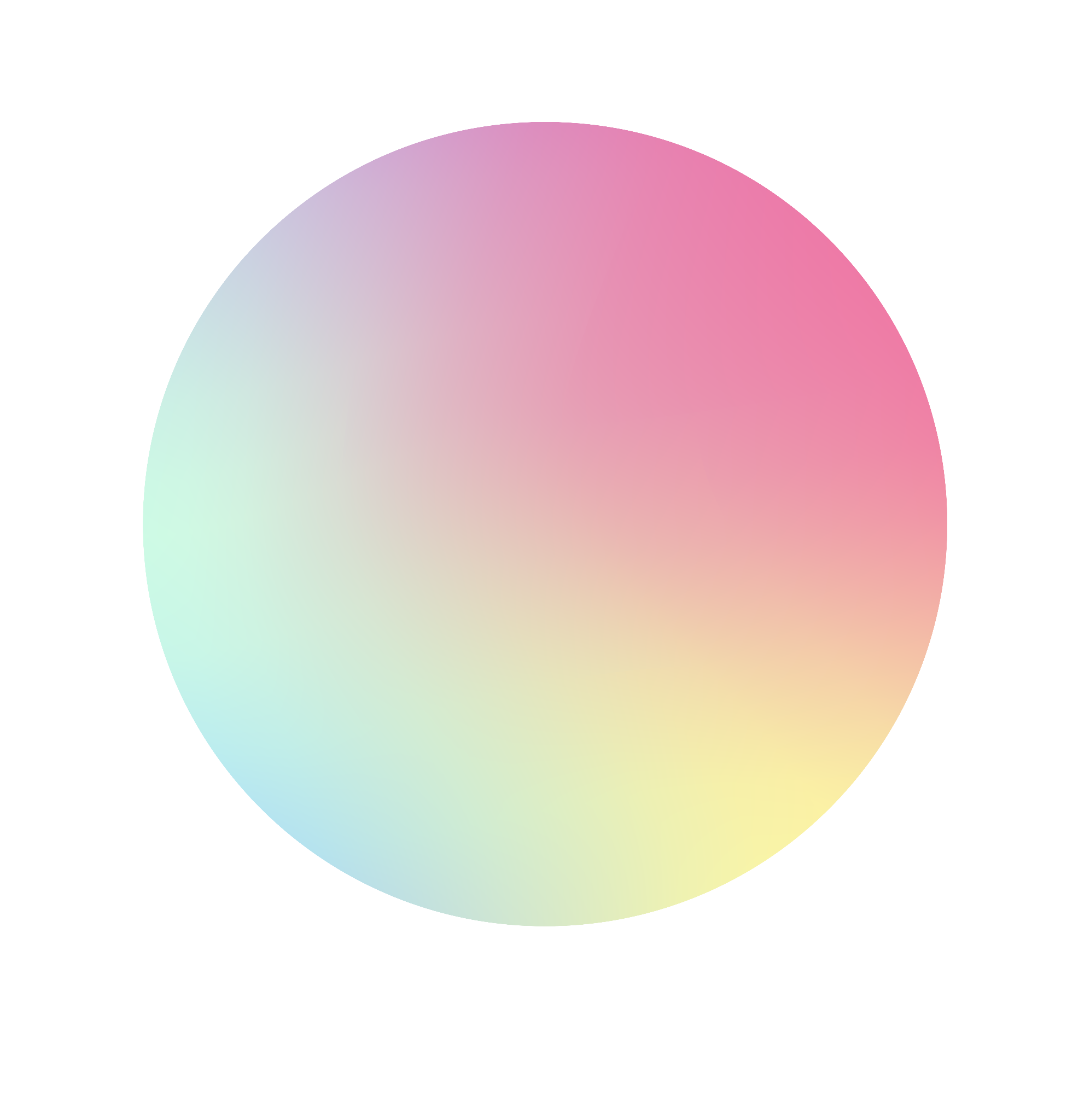 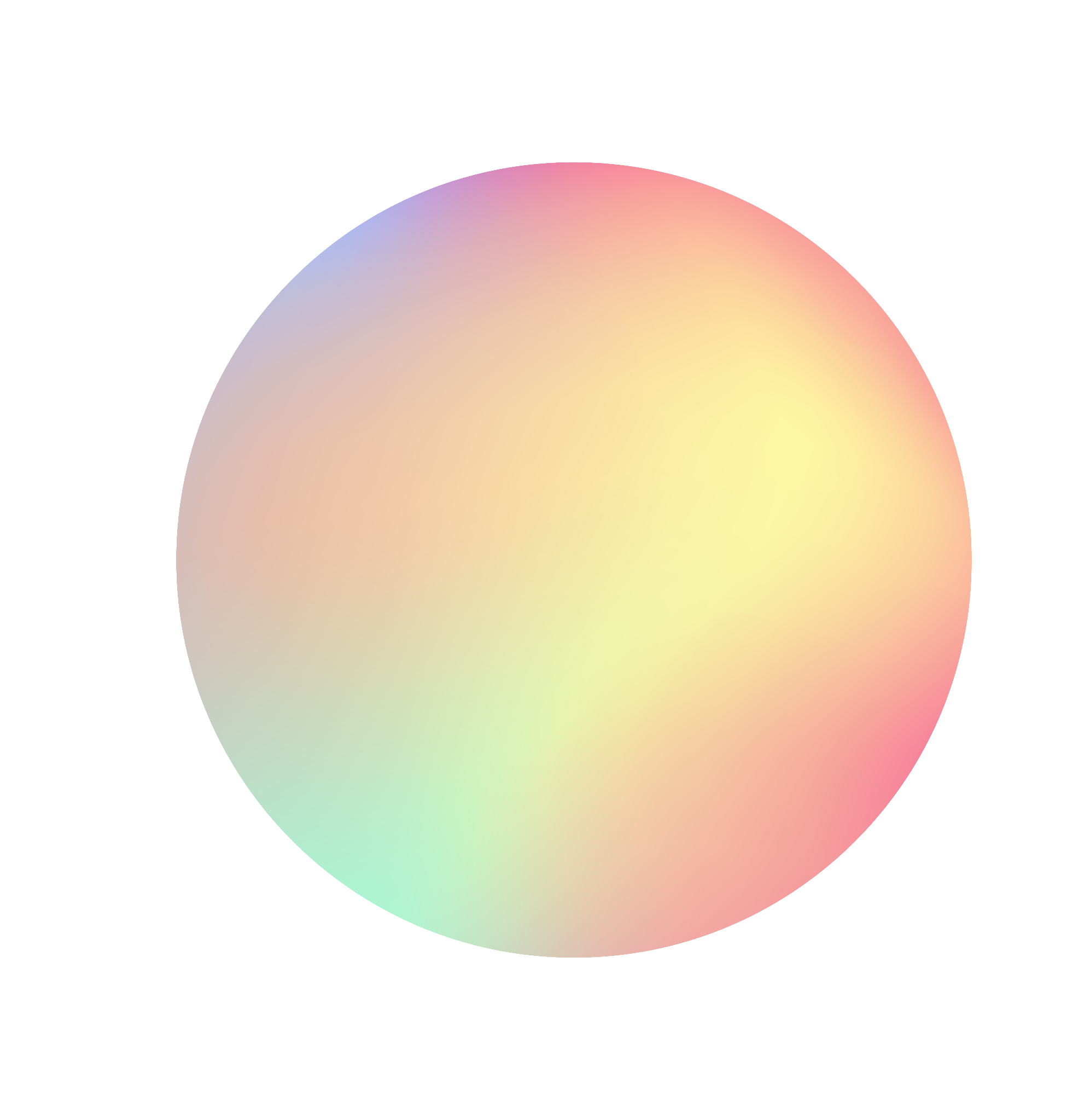 Unit 5: INVENTIONSLesson 7: Communication And Culture/ Clil
Artificial intelligence
Unit
1
1
FAMILY LIFE
Family Life
Unit
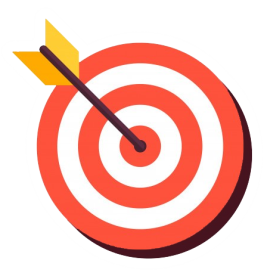 OBJECTIVES
Practise making and respond to requests.
Know more information about computer hardware.
Table of contents
01
Warm-up
02
Everyday English
03
Clil
04
Consolidation
Warm-up
01
Card game
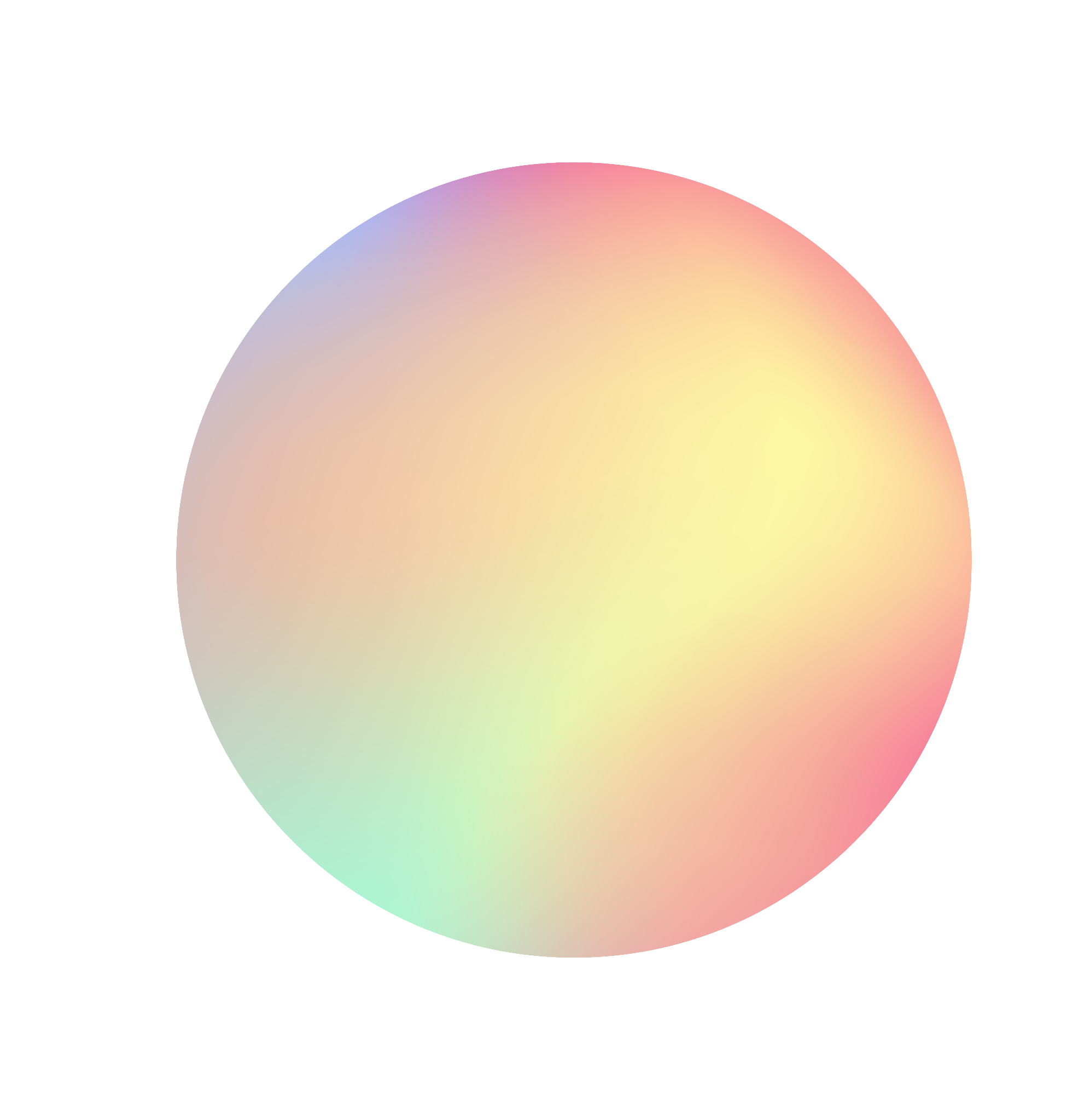 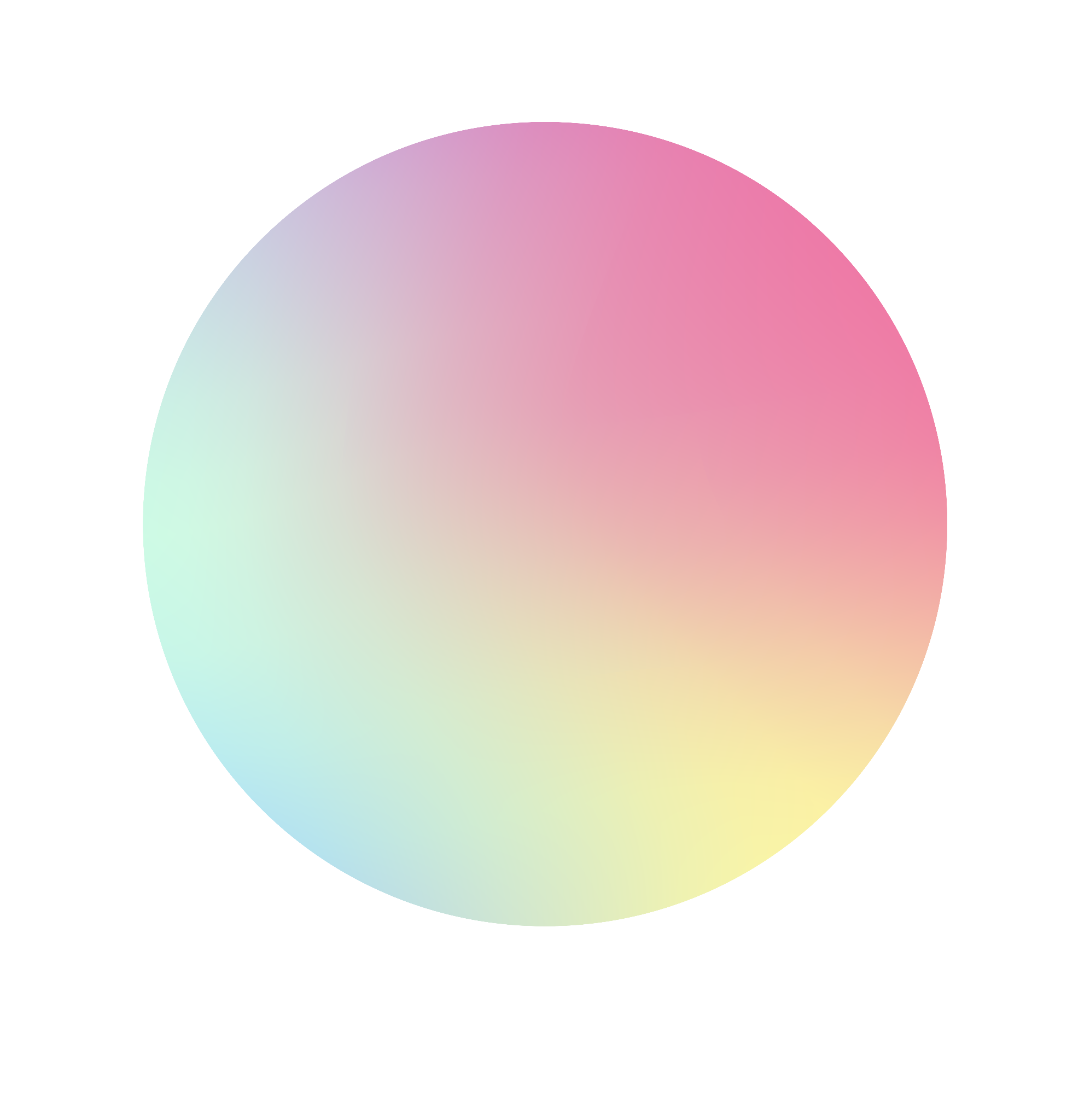 CARD GAMES
Select word cards about computer
Stick the cards on sheets of A1 paper.
Stick the sheets of A1 paper on the walls/ board.
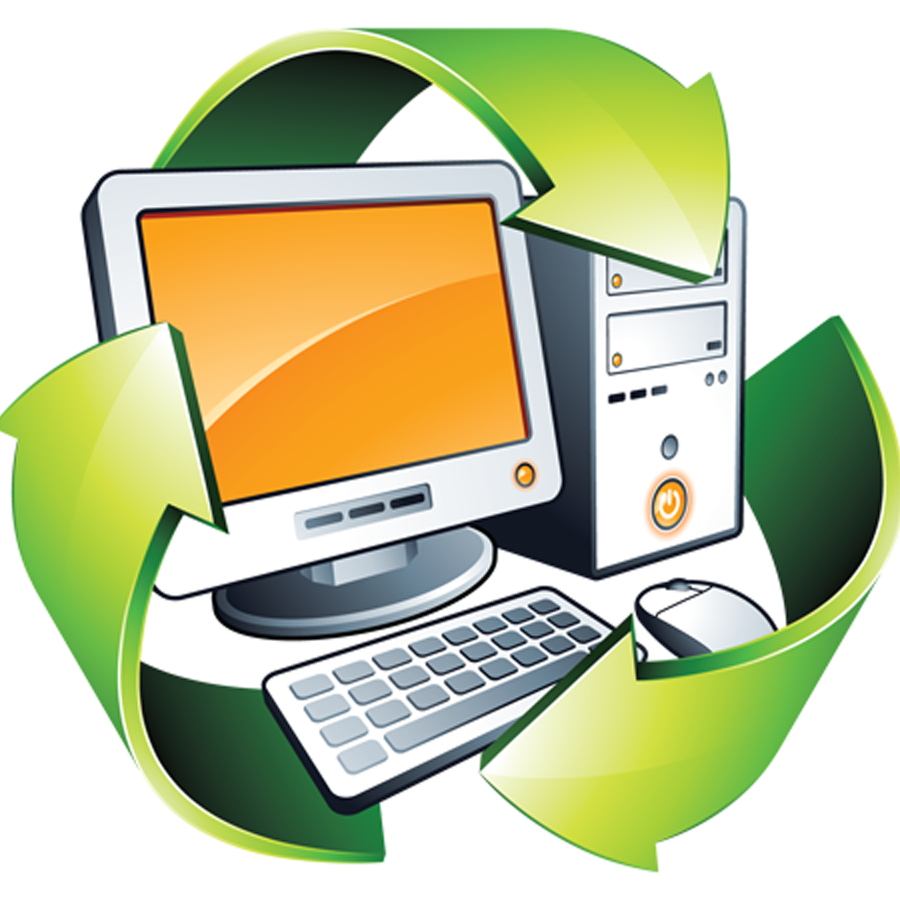 Laptop		Screen
Hardware		Software
Speed			Document
Display		Battery
Light			Weight
Size			Brand
Program		Memory
Data
Everyday English
02
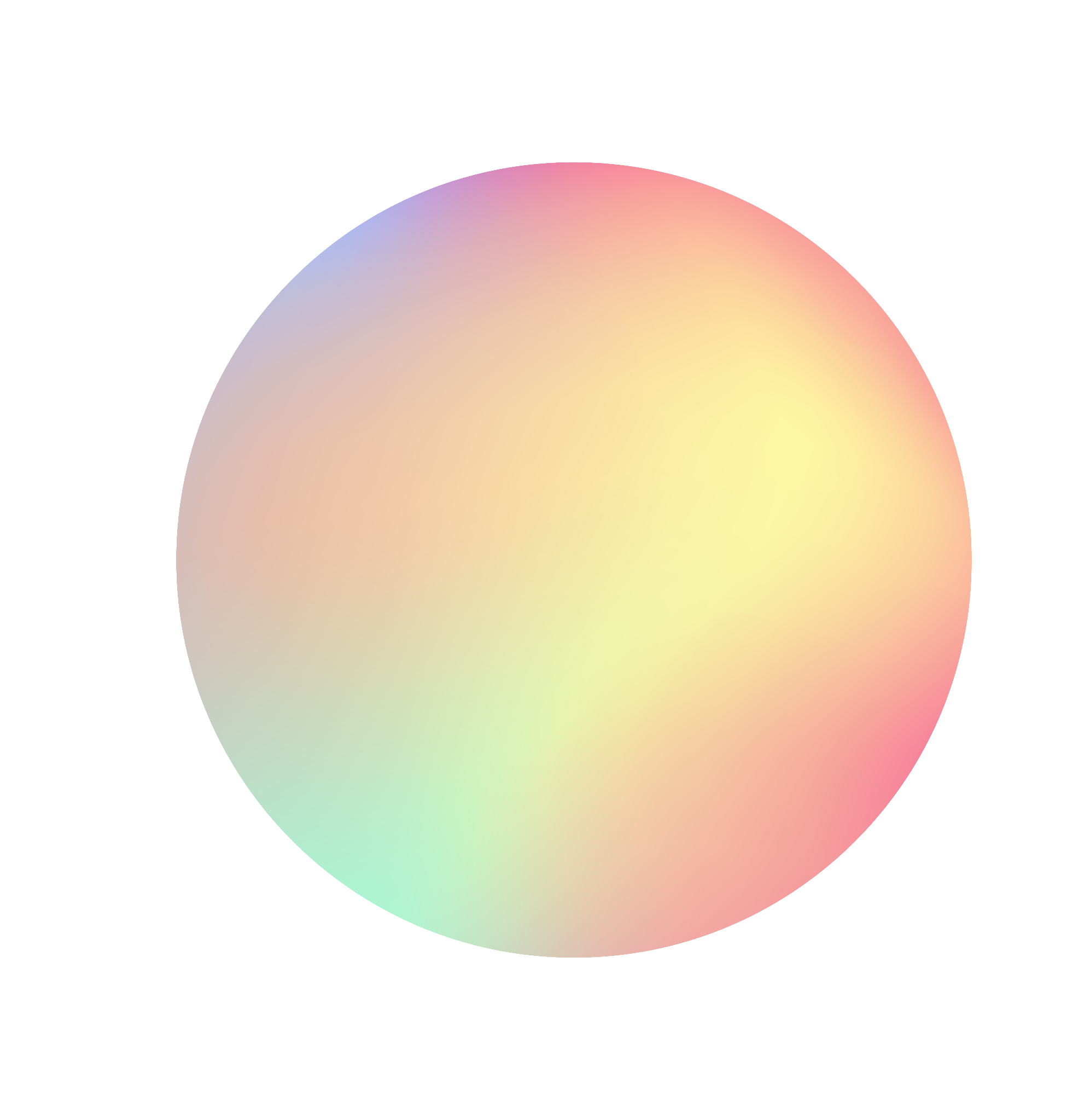 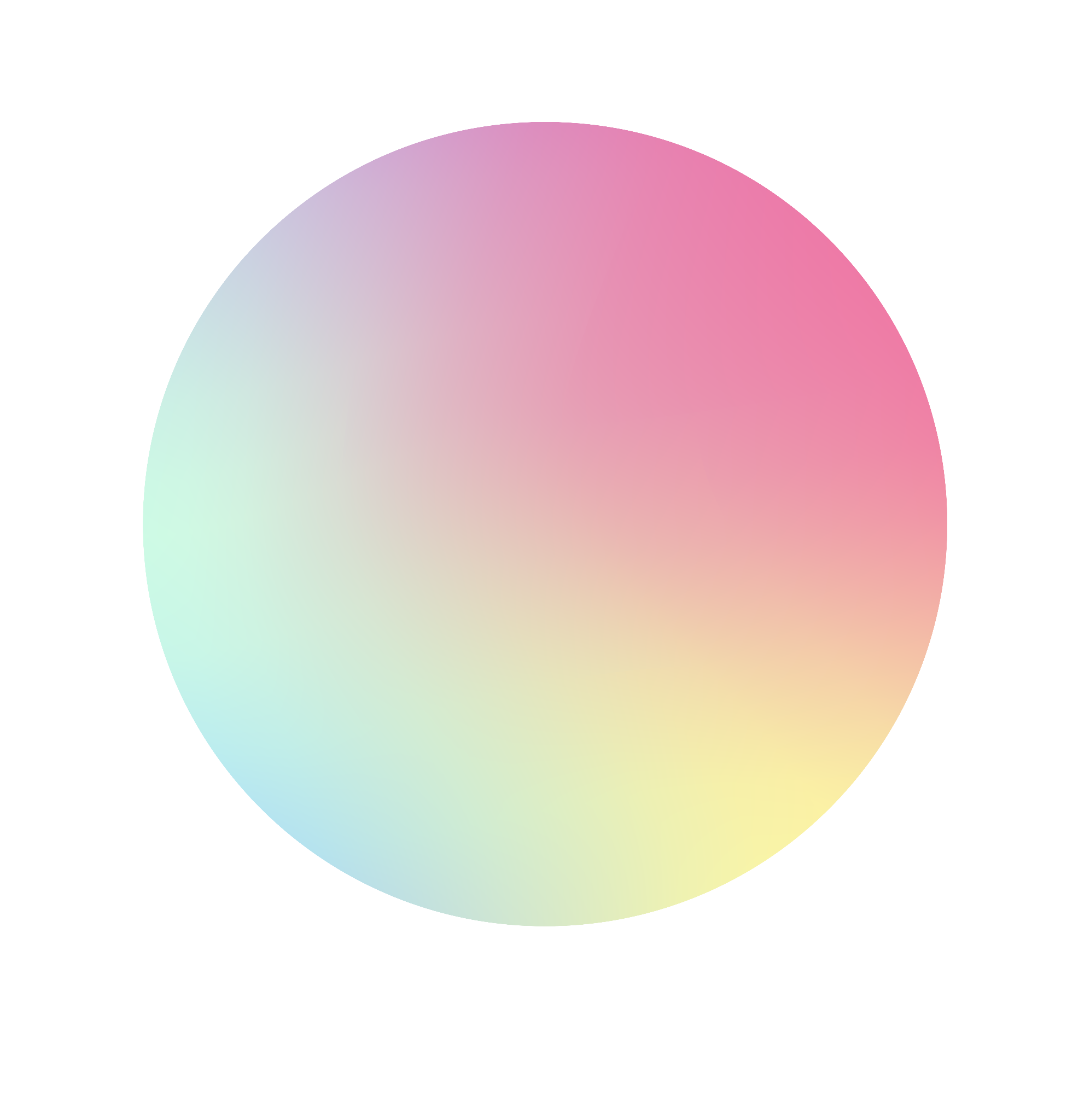 EVERYDAY ENGLISH
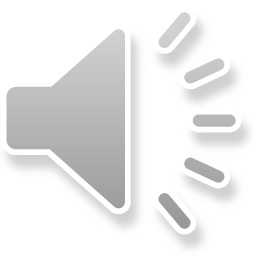 1
Listen and complete the conversation.
A. can you let me know about
	B. Can you please recommend
	C. Certainly
	D. Feel free to ask me if you need further information
	E. Sure
Tim: Hello. I’m looking for a laptop. (1) ________ a good one to me?
Shop assistant: (2) ________, but (3) ______ your needs first?
Tim: (4) ________. I’m a student, so I’d like a cheap and light laptop.
Shop assistant: Then I think this laptop is the best one for you. You can take a look at it. (5) ________.
B
C
A
E
D
PRACTICE
2
Role-play
Clil
03
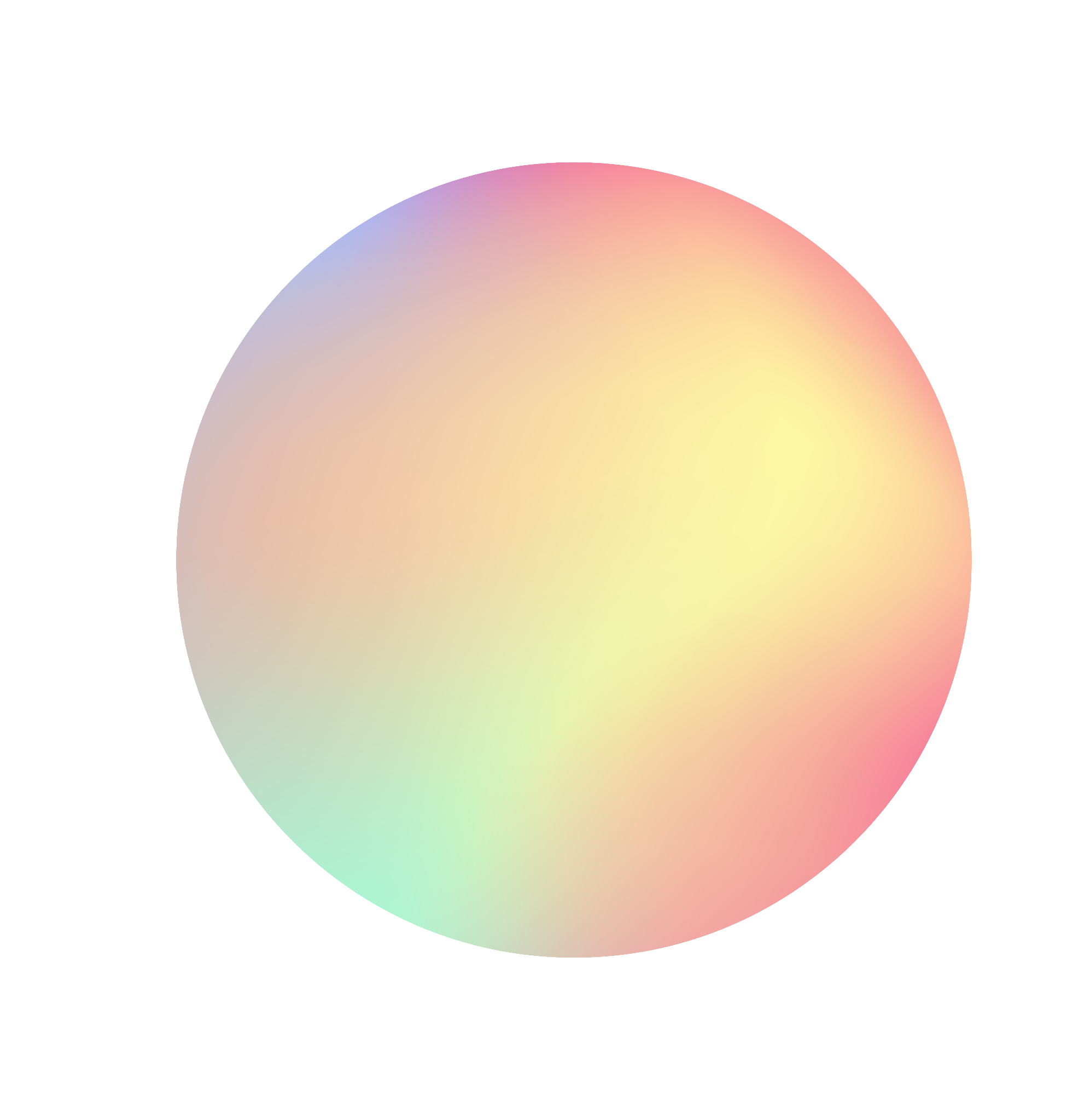 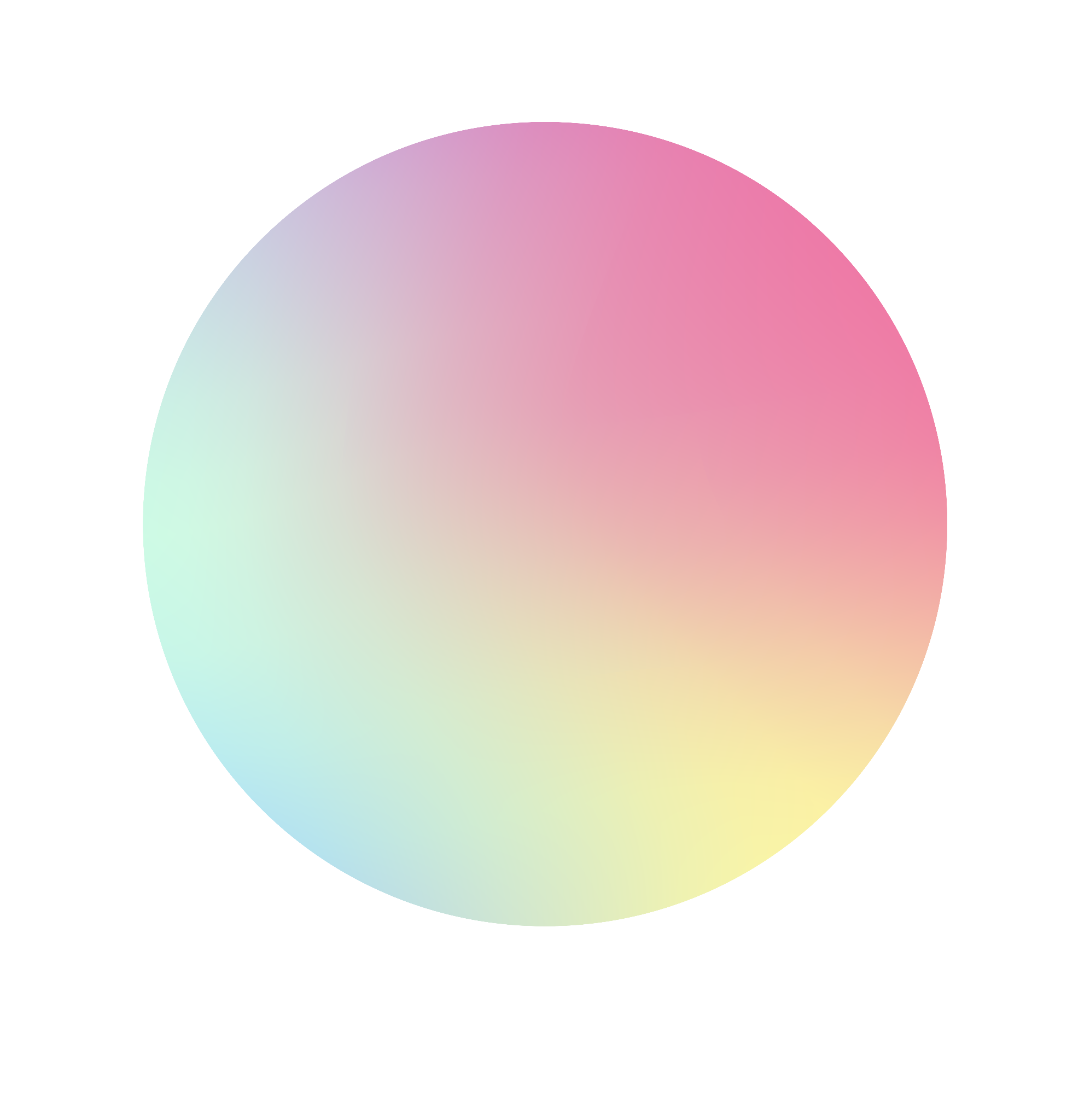 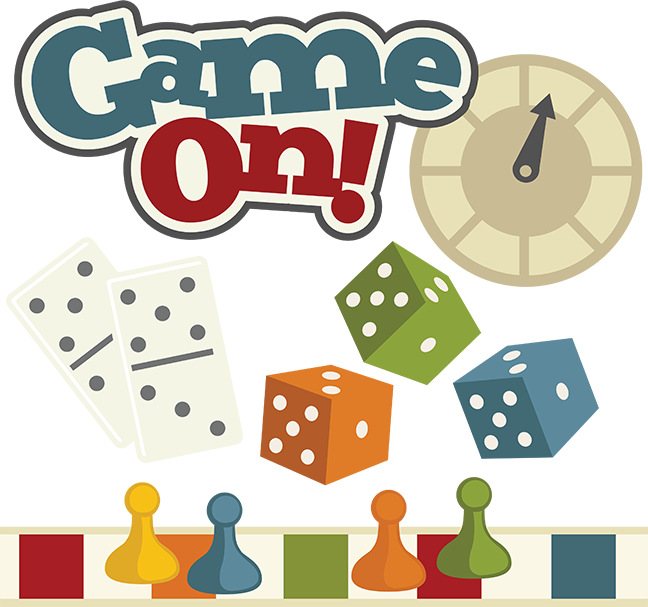 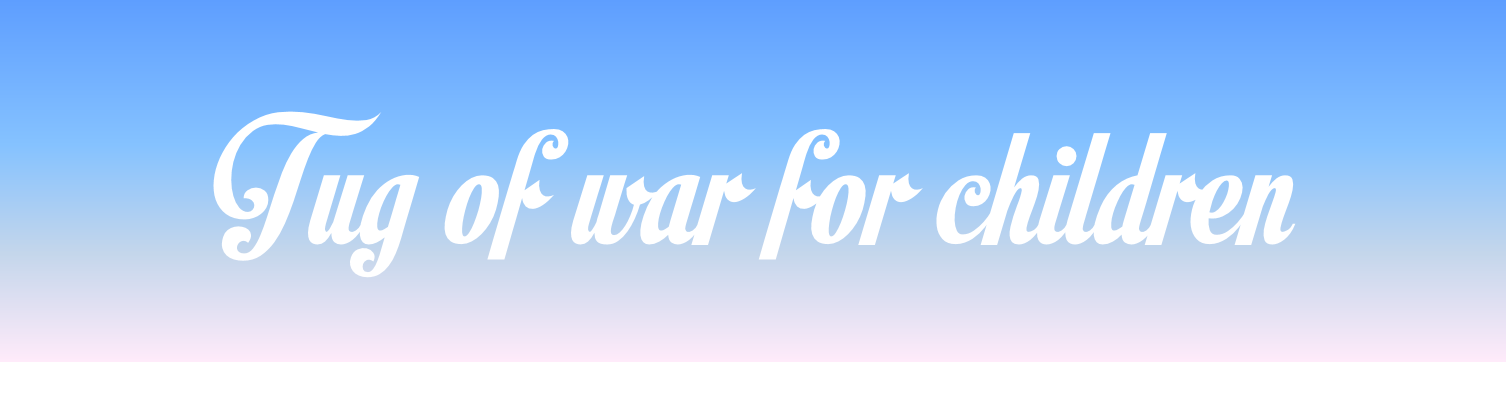 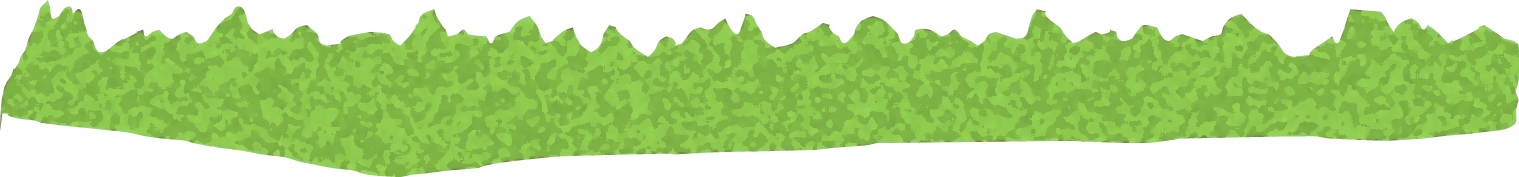 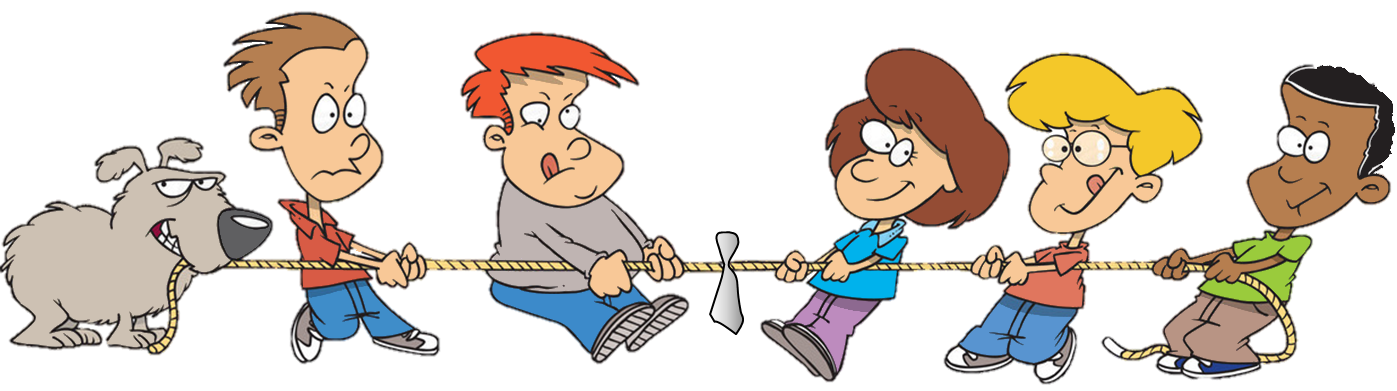 PLAY
the amount of information at computer can keep
store
storage space
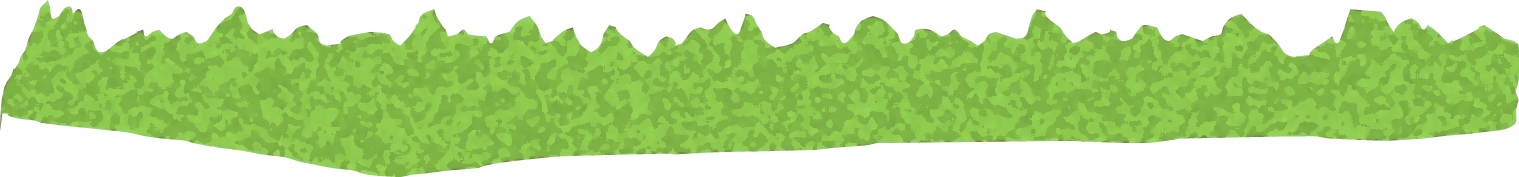 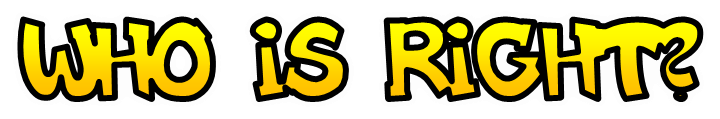 NEXT
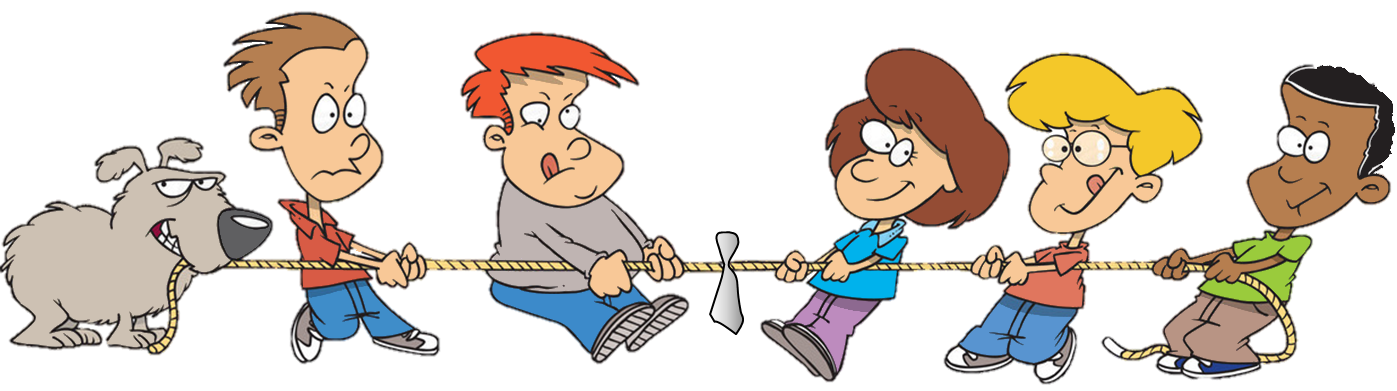 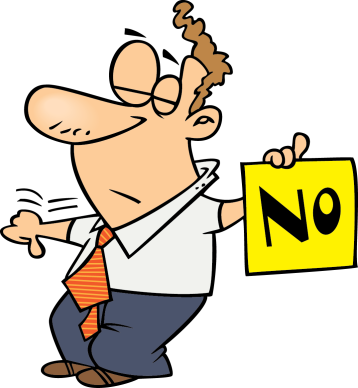 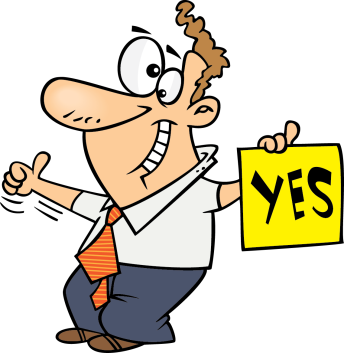 a type of computer memory
RAM
displayed
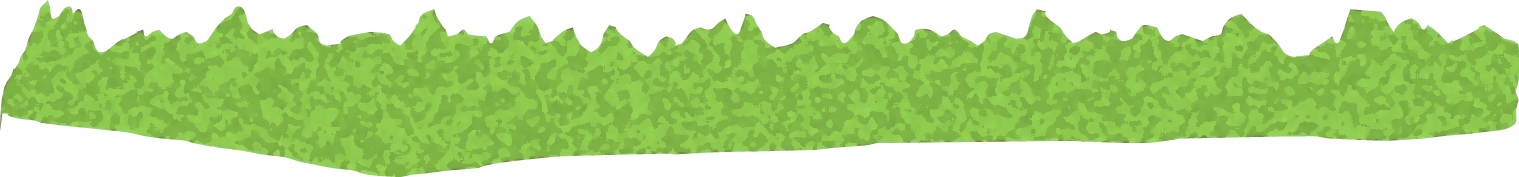 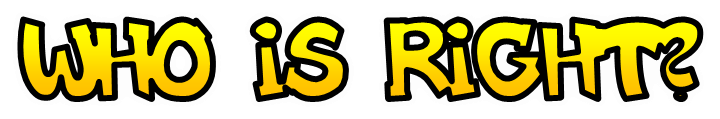 NEXT
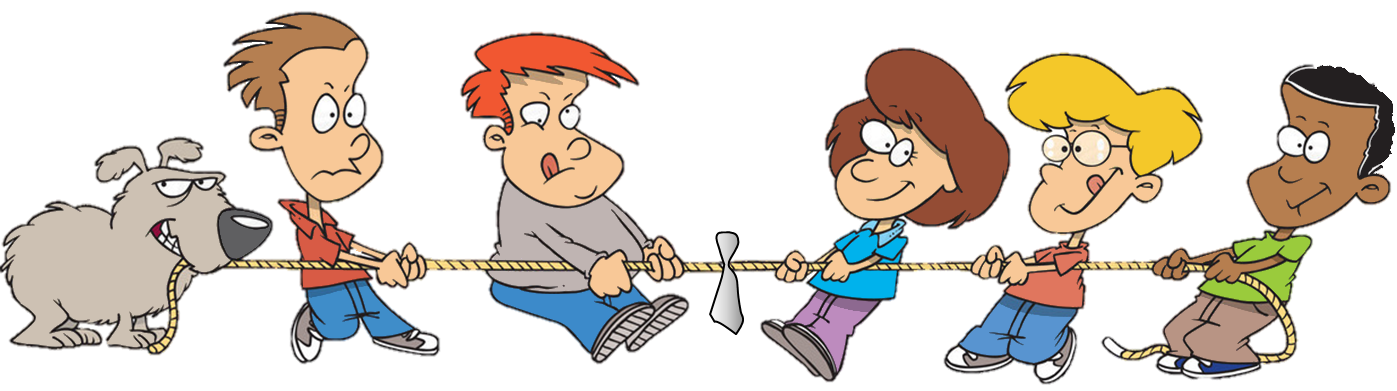 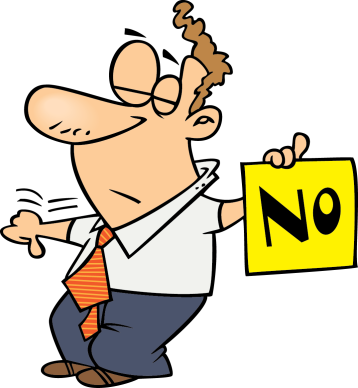 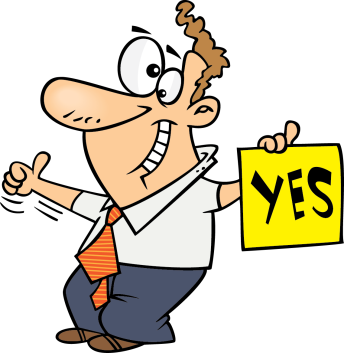 the part of the computer that controls all other parts
RAM
processor
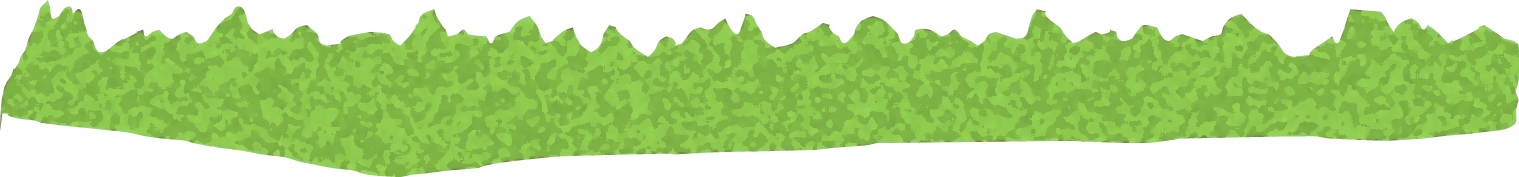 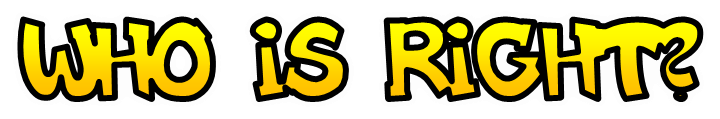 NEXT
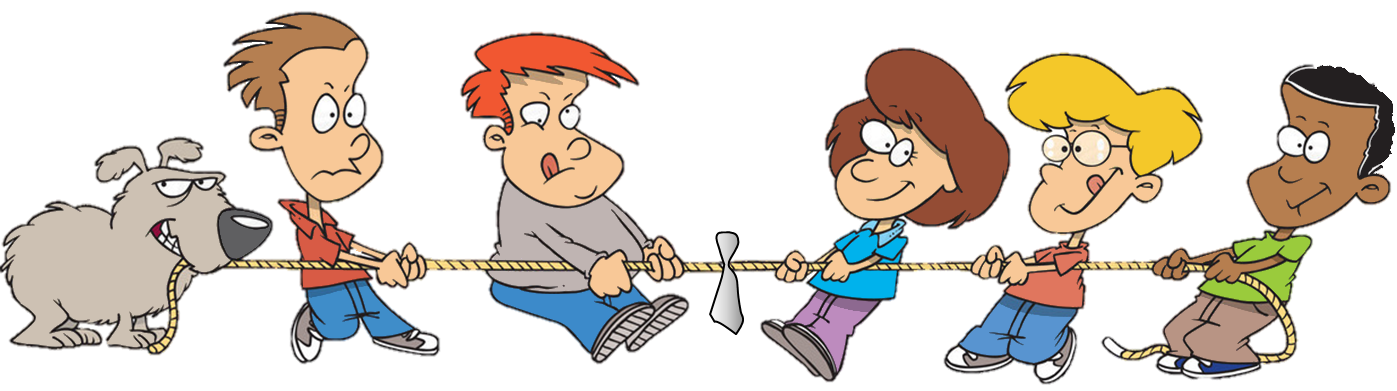 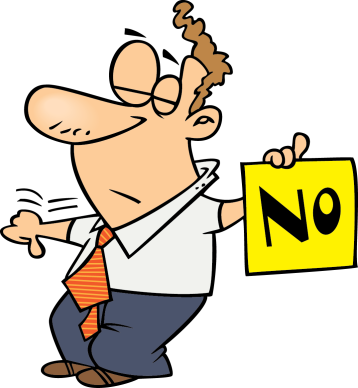 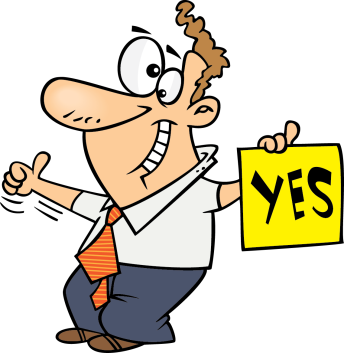 shown
displayed
store
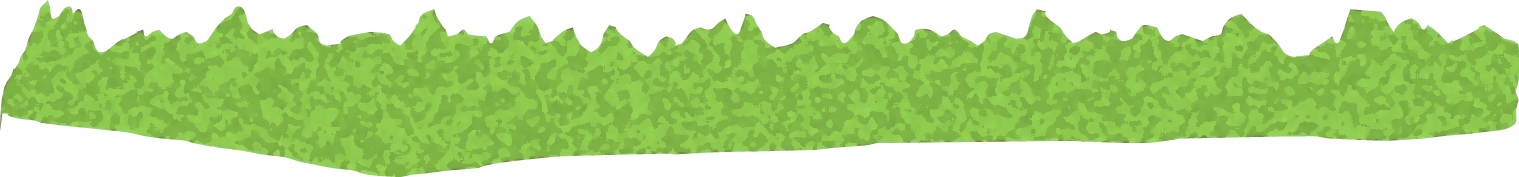 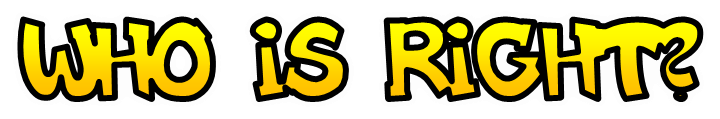 NEXT
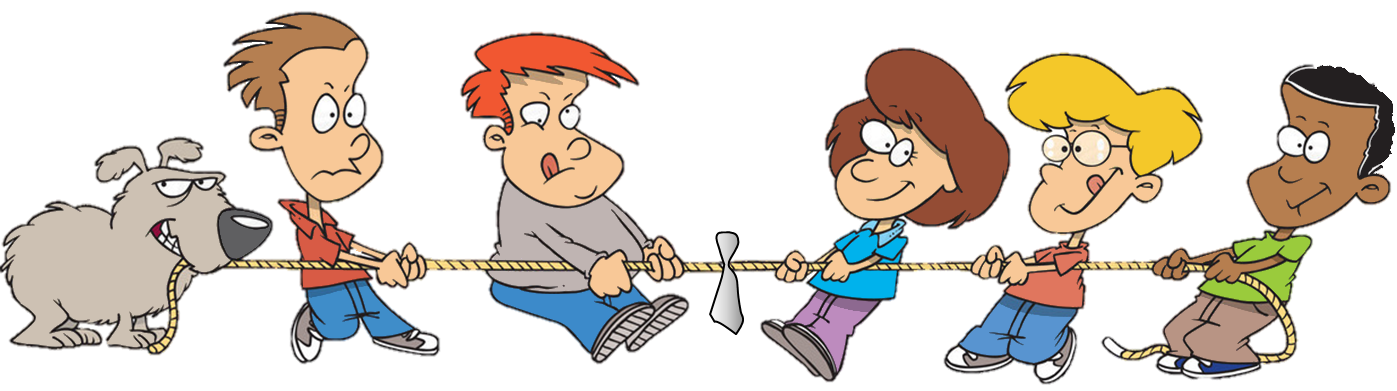 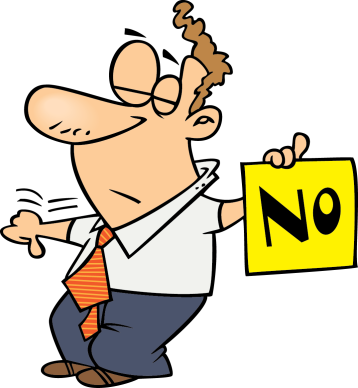 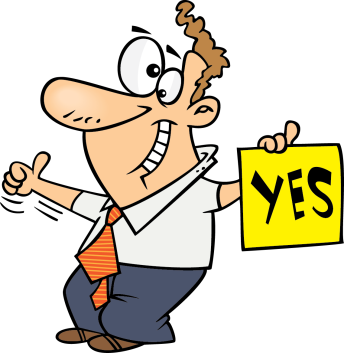 to keep something and use it later
RAM
store
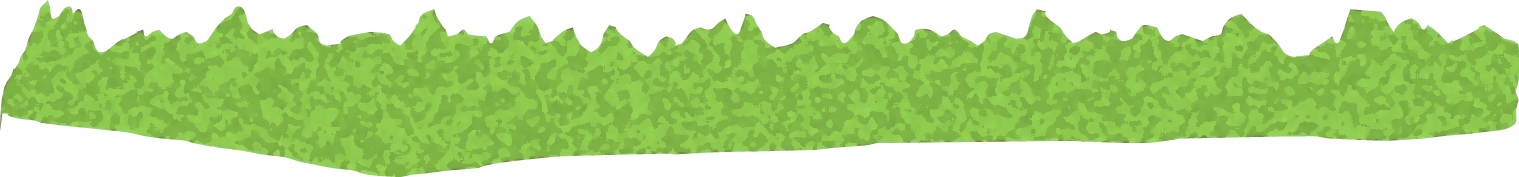 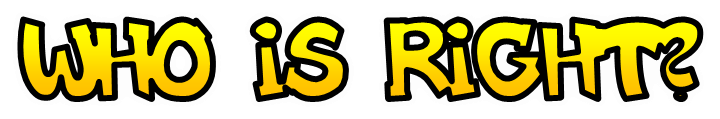 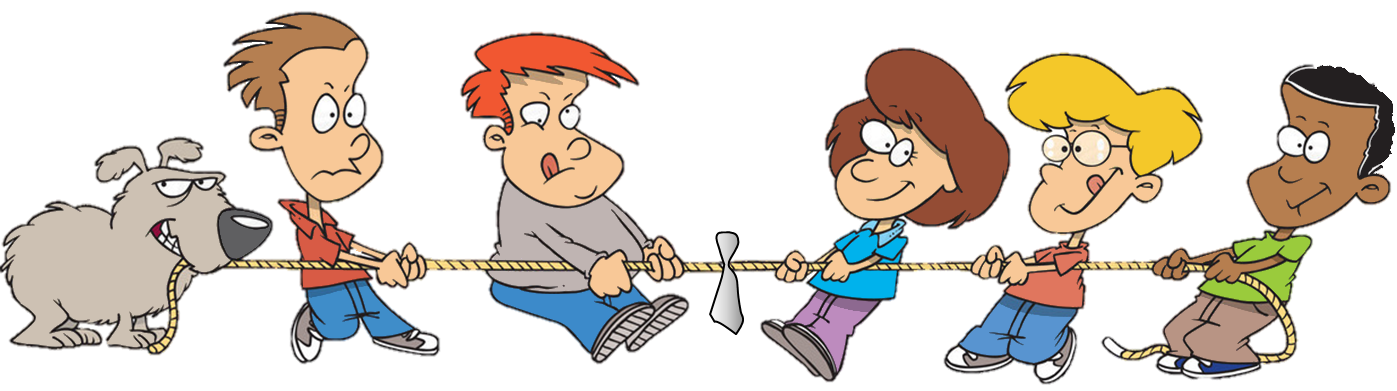 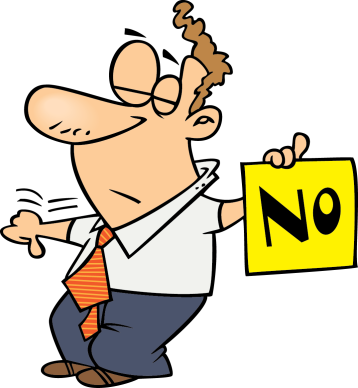 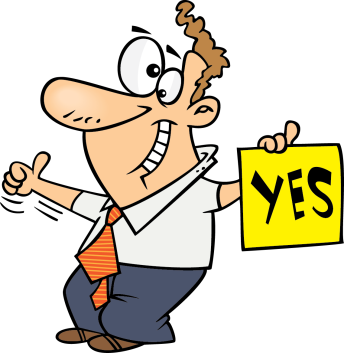 CLIL
2
Decide which one is most suitable for each person below.
Consolidation
04
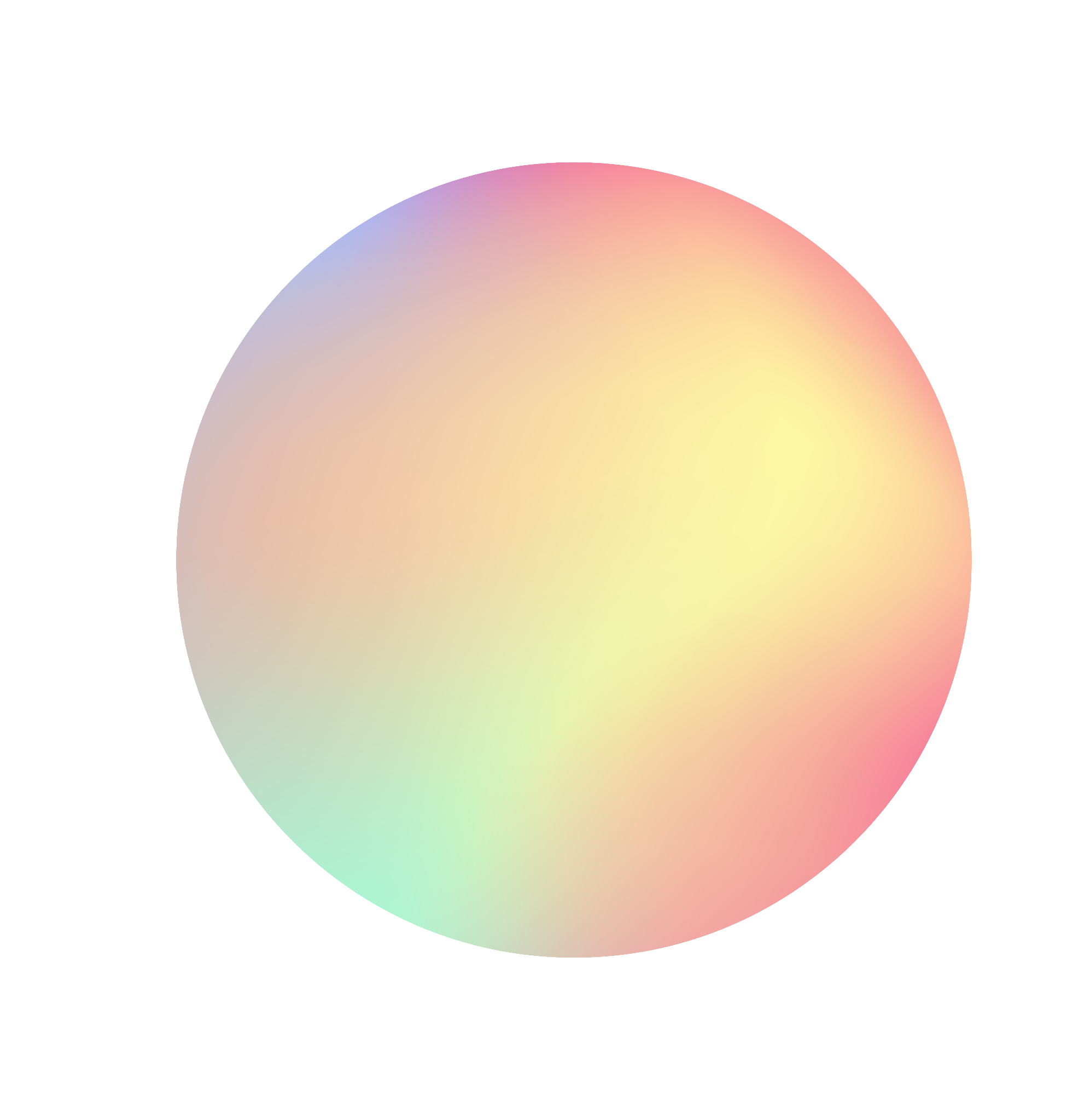 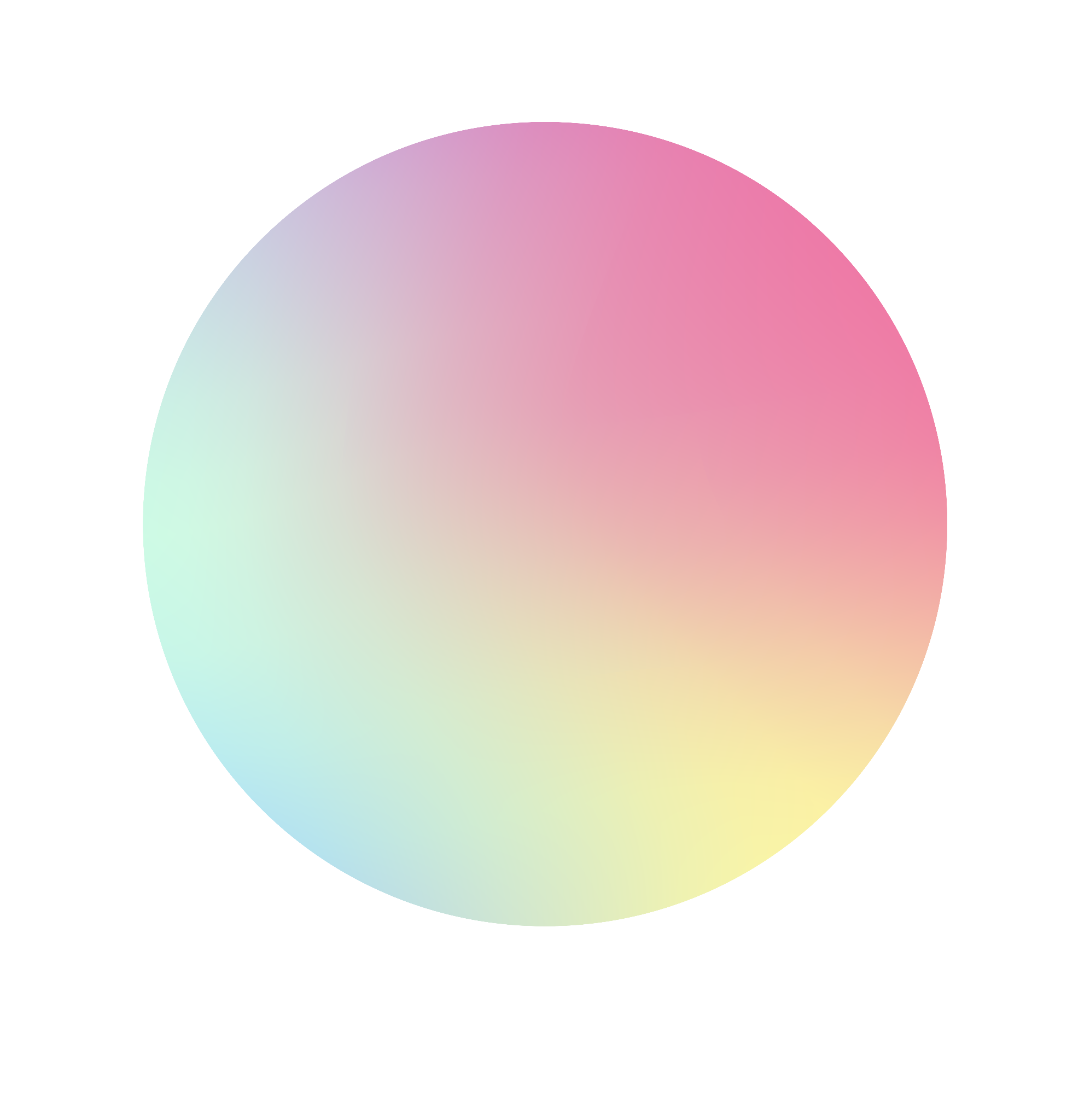 CONSOLIDATION
1
Wrap-up
Know how to make and respond to requests.
Know more information about computer hardware.
CONSOLIDATION
2
Homework
1. Prepare for the next lesson: Unit 5 – Looking back and project
2. Do exercises in the workbook
SEE YOU NEXT TIME !!